Figure 2.  Bath application of a PKA activator results in LTP, which is occluded by repeated TBS-induced LTP. (A) With ...
Cereb Cortex, Volume 13, Issue 8, August 2003, Pages 864–869, https://doi.org/10.1093/cercor/13.8.864
The content of this slide may be subject to copyright: please see the slide notes for details.
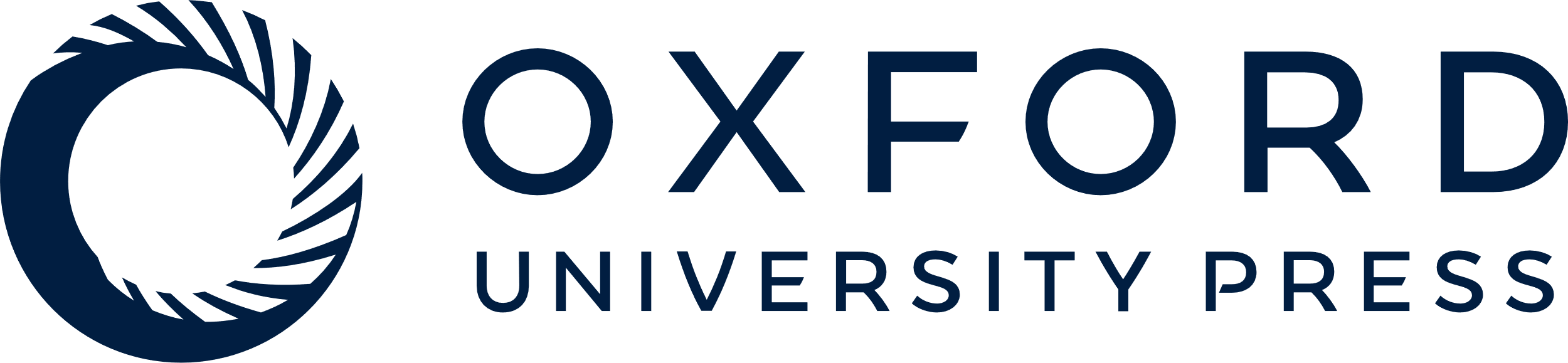 [Speaker Notes: Figure 2.  Bath application of a PKA activator results in LTP, which is occluded by repeated TBS-induced LTP. (A) With Sp-8-Cl-cAMPS at 25 μM, the FP declined to 96 ± 3.2% (P = 0.445) at 10 min after drug application (n = 7), followed by a long-term increase after removal of the drug to 110 ± 2.5% (P < 0.05) at 20 min and 119 ± 3.7% (P<0.01 compared with control) at 40 min (n = 7). (B) Application of Sp-8-Cl-cAMPS (horizontal bar) at 50 μM for 15 min following repeated TBS-induced LTP does not produce potentiation of synaptic transmission (99.8 ± 3% at 50 min after drug application, n = 6). The enhanced FP was reset to the original baseline by decreasing the test stimulus strength 30min after the first TBS (downward arrow). (C) TBS still induces LTP (114 ± 3.9% at 30 min after TBS, n = 6) 60 min after Sp-8-Cl-cAMPS application (50 μM). To facilitate the comparison of LTP with that in B, the response 10min before the TBS has been rescaled to 100% (downward arrow). Traces were average of six consecutive responses taken at the times indicated by numbers from one corresponding representative slice. Scales represent 0.2 mV and 10 ms. Filled circle, Control; open circle, Activator.


Unless provided in the caption above, the following copyright applies to the content of this slide: © Oxford University Press]